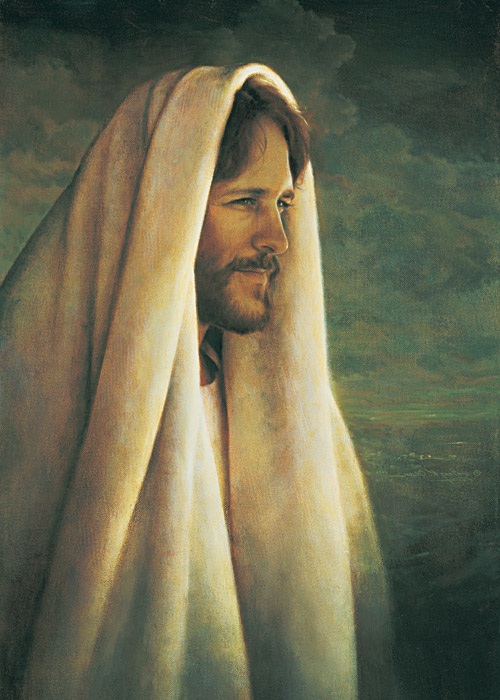 The Plan of Salvation
Part I
The Plan of Salvation
Read from paragraphs 2.1 through 2.3 in the Doctrinal Mastery Core Document. 
What do you think it means that “Jesus Christ is the central figure in Heavenly Father’s plan”?
Jesus Christ
Locate the five subheadings in doctrinal topic 2, “The Plan of Salvation”
Premortal Life, the Creation, the Fall, Mortal Life, and Life after Death
The Plan of Salvation
Pairs
One will read the paragraphs under the heading “Premortal Life” and the other will read the paragraphs under the heading “The Creation.”  Share 3 things you found.
Jesus Christ
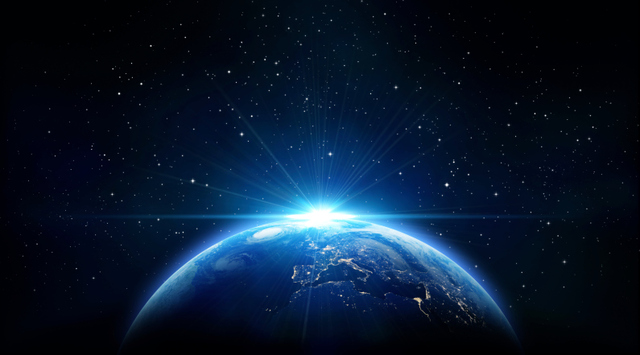 How did Jesus Christ play a central role in the Creation? 
“The Son, the greatest of all, was chosen by the Father to carry out the Father’s plan﻿﻿—to exercise the Father’s power to create worlds without number (see Moses 1:33) and to save the children of God from death by His Resurrection and from sin by His Atonement. This supernal sacrifice is truly called ‘the central act of all human history’” (Dallin H. Oaks, “The Godhead and the Plan of Salvation,” Ensign or Liahona, May 2017, 102).
The Creation
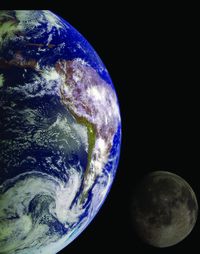 REVIEW
Read Paragraph 2.6 in the Doctrinal Mastery Core Document. 
Which doctrinal mastery passage is associated with the key statement of doctrine: Jesus Christ created the heavens and the earth under the direction of the Father. 
Read Doctrine and Covenants 76:22–24
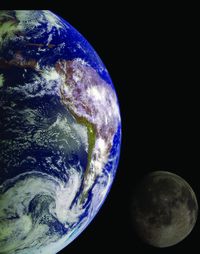 VIDEO
“We Lived with God” (4:00) 





LINK: https://www.lds.org/media-library/video/2011-06-03-we-lived-with-god
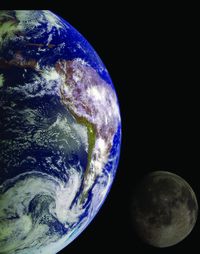 WE LIVED WITH GOD
How have God’s creations helped you feel His love for you?
How do you think understanding the key statement of doctrine on the board should affect our daily thoughts and behavior?
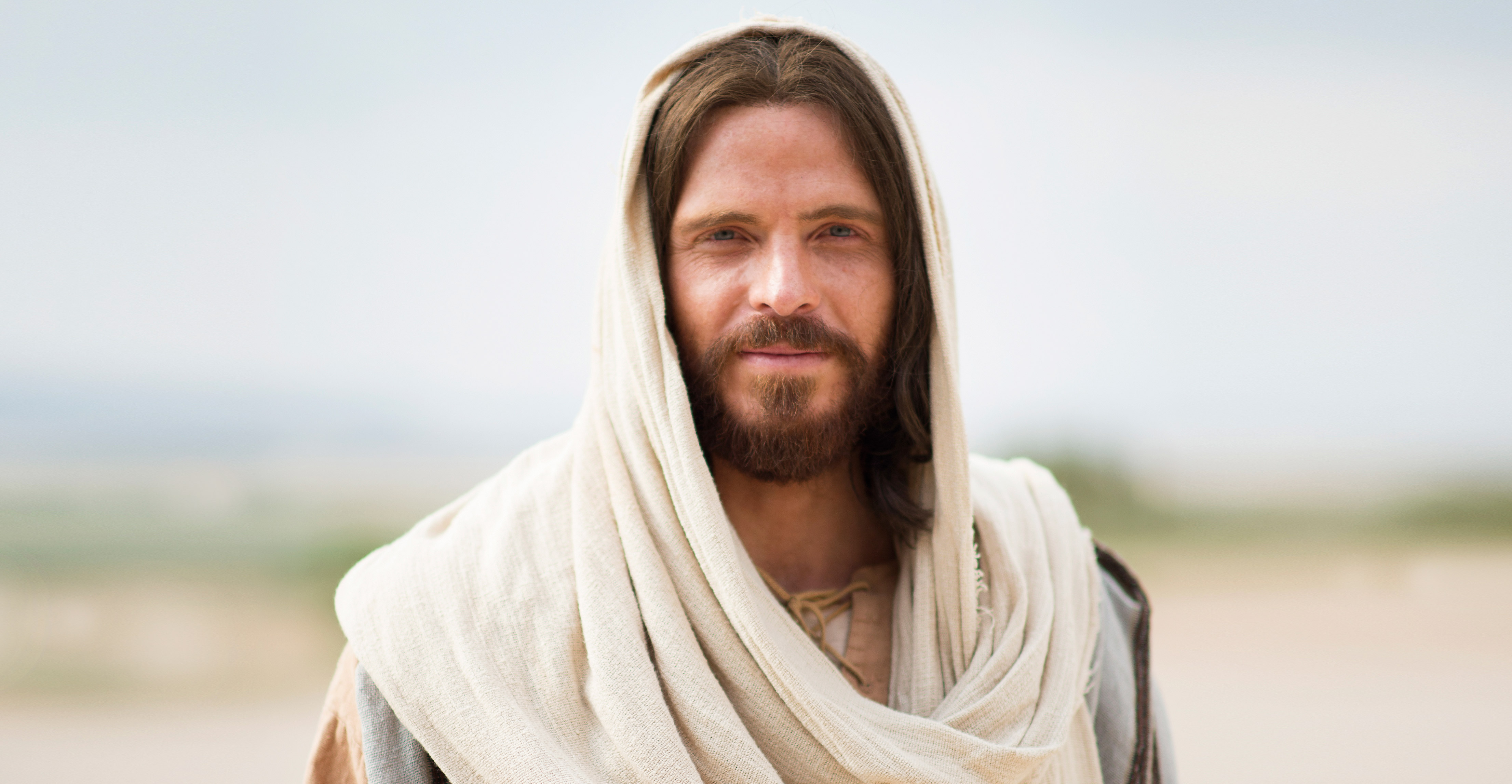 JESUS CHRIST
Read paragraphs 2.8 through 2.18 in the Doctrinal Mastery Core Document. Look for words or phrases that describe how the Savior is central to the Fall, mortal life, and life after death.
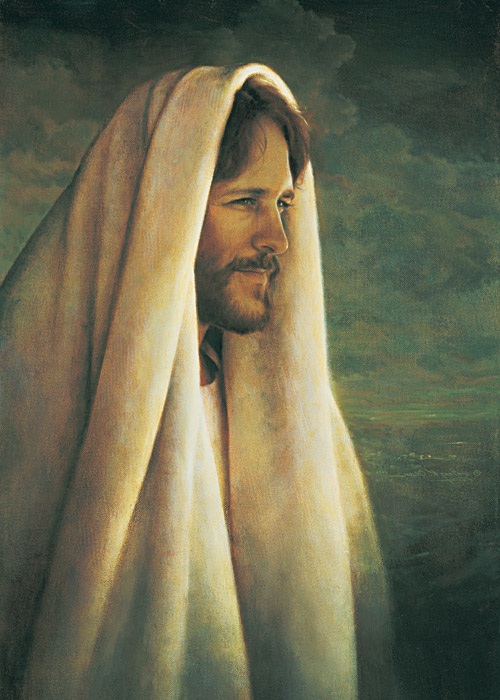 The Plan of Salvation
Part I